Introduction to Hotel Industry
Submitted by			Urmi Das
	Faculty
	B.Voc (CTHM)
WHAT IS HOTEL?
A hotel is a place where bonafide traveller can receive food and shelter, provided she/he is in a position to pay for it and is in fit condition to be received.
Inns –Public houses in early times in England were called inns.
Early travellers were either warriors or traders or people in search of knowledge and there were no hotels. They were travelling  for knowledge placed a high value on hospitality and sometimes traded their merchandise for lodging. Hospitality industry is a part of travel and tourism industry .Early travellers were mostly business  ,scholars in search of knowledge or people in search of occupation.
Hotel industry has followed the path of the traveller: by foot, by animal
Inn keeping
Rest houses
European inns
Growth of organised hotel industry:
Invention of railways
Tremont  house
Thomas cook
CORE DEPARTMENTS OF HOTEL:
1.Front office (Room Revenue)
Section of front-office:
: reservation, reception, information cashier

2.Housekeeping 
Front of house and back of house

3.Food &beverage service(Revenue)
Areas of service :Bar ,restaurant ,Banquets

4.Food production(Kitchen)(cost centre)
ROOMS
What does a room mean to guest?
It means:  comfort, security, privacy, cleanliness ,hygiene and a ’home away from home’.
ROOMS
Types of rooms: 
single room, 
double room, 
studio rooms, 
duplex rooms ,
twin rooms, 
cabana rooms, 
lanai rooms, 
suites.
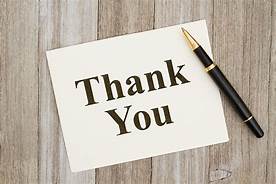